多项式乘多项式
WWW.PPT818.COM
知识 & 回顾
如何进行单项式乘单项式的运算？
单×单＝
（系数×系数）（同底数幂×同底数幂）（单独的幂）
知识 & 回顾
如何进行单项式乘多项式的运算？
单项式与多项式相乘，只要将单项式分别乘以多项式的各项，再将所得的积相加。
=
a
b
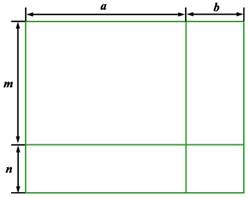 用几种方法表示扩大后绿地的面积？
m
n
合作探究：
问题1：为了扩大绿地面积，要把街心花园的一块长a米，宽m米的长方形绿地增长b米，加宽n米，求扩地以后的面积是多少？
问题2：不同的表示方法之间有什么关系？
方法一：这块花园现在长(a+b)米，宽(m+n)米，因而面积为(a+b)(m+n)米2。
方法二：这块花园现在是由四小块组成，它们的面积分别为：am米2、an米2、bm米2、bn米2，故这块绿地的面积为（am+an+bm+bn）米2。
方法三：这块花园是由前两块和后两块组成 面积为a(m+n)+b(m+n)米²。
方法四：这块花园是由上两块和下两块组成面积为m(a+b)+n(a+b)米² 。
合作探究：
∵这四种方法表示同一块绿地的面积，
∴ (a+b)(m+n)=a(m+n)+b(m+n)
=am+an+bm+bn   或
(a+b)(m+n)=m(a+b)+n(a+b)
=am+an+bm+bn
∴(a+b)(m+n)=am+an+bm+bn
问题2：上面的问题，我们从面积的角度得出了一些等式，下面你能不能尝试从代数运算的角度解释等式的合理性。
新知探究：
问题3：你能总结出多项式乘以多项式的运算法则吗？
等式的左边(a+b)(m+n)是两个多项式(a+b)与(m+n)相乘 ，把(m+n)看成一个整体，那么两个多项式(a+b)与(m+n)相乘的问题就转化为单项式与多项式相乘 。
(a+b)( m+n)=am+an+bm+bn
(a+b)(m+n)=am+an+bm+bn
(a+b)(m+n)
=a(m+n)+b(m+n)
----单×多
----单×单
=am+an+bm+bn
总体上看，(a+b)(m+n)的结果可以看作由a+b得每一项乘m+n的每一项，再把所得的积相加而得到，即
1
2
3
多项式与多项式相乘，先用一个多项式的每一项分别乘以另一个多项式的每一项，再把所得的积相加。
4
问题 & 探索
(a+b)(m+n)
am
1
+an
2
+bm
3
+bn
4
=
多项式的乘法法则：
1
2
3
4
问题 & 探索
(a+b)(m+n)
am
1
+an
2
+bm
3
+bn
4
=
拓展：
(a+b+c)(m+n) 
=am+an+bm+bn+cm+cn
问题4：
未合并同类项之前，多项式与多项式的积的项数等于两个多项式的项数之积吗？
（1）(x+2)(x−3)
例题解析
注意
解:
两项相乘时，先定符号。
=x﹒x
所得积的符号由这两项的符号来确定：负负得正，一正一负得负。
最后的结果要合并同类项。
【例1】计算：
(1)(x+2)(x−3)，(2)(3x -1)(2x+1)。
−
3x
− 2×3
+2x
=x2 -x-6
（2）(3x -1)(2x+1)
−
1
=
-1•2 x
3x•2x
+3x• 1
=
-2 x
6x2
+3x
− 1
6x2 +x − 1
=
（1）(x−3y)(x+7y)，
【例2】计算：
解:
（1）(x−3y)(x+7y) ，(2)(2x + 5y)(3x−2y)。
=x2
+
7xy
− 3yx
-
21y2
=
x2  +4xy-21y2；
（2）(2x +5 y)(3x−2y)
−
5y•2y
−2x• 2y
2x•3x
+5 y• 3x
=
+ 15xy
− 10y2
6x2
−4xy
=
=
6x2 +11xy − 10y2
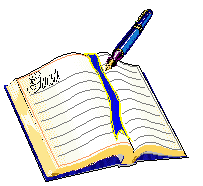 巩固新知
1.
2.
3.
练习计算：
（1）(2a–3b)(a+5b) ；
（2）(xy–z)(2xy+z) ；
（3）(x–1)(x2+x+1) ；
（4）(2a+b)2；
（5）(3a–2)(a–1)–(a+1)(a+2) ；
（6）(x+y)(2x–y)(3x+2y)。
注意!
1.计算(2a+b)2应该这样做：
   (2a+b)2=(2a+b)(2a+b)                    
               =4a2+2ab+2ab+b2
               =4a2+4ab+b2  
切记一般情况下
(2a+b)2不等于4a2+b2
注意!
2.(3a–2)(a–1)–(a+1)(a+2)是多项式的积与积的差，后两个多项式乘积的展开式要用括号括起来。
3. (x+y)(2x–y)(3x+2y)是三个多项式相乘，应该选其中的两个先相乘，把它们的积用括号括起来，再与第三个相乘。
需要注意的几个问题
注意：
1.必须做到不重复，不遗漏。
2.注意确定积中每一项的符号。
3.结果应化为最简式。
计算：
（1）(3x-1)(x+2)
（2）(x-3y)(x-y)
（3）(x+y)(x2-xy+y2)
练习:
(2x+1)(x+3)；
(m+2n)(m+3n)；
(3)(a-1)2 ；
(4)(a+3b)(a-3b)；
(5)(x+2)(x+3)；
(6)(x-4)(x+1)；
(7)(y+4)(y-2)； 
(8)(y-5)(y-3)。
(x+2)(x+3)=x2 +5x+6 
(x-4)(x+1)=x2 -3x-4
(y+4)(y-2)=y2 +2y-8
(y-5)(y-3)=y2-8y+15
观察上述式子，你可以得出一个什么规律吗？
(x+p)(x+q)=x2+(p+q)x+pq
拓展与应用
(x+p)(x+q) =x2+(p+q)x+pq
确定下列各式中m与p的值:
（1）(x+4)(x+9)=x2+mx+36
（2）(x-2)(x-18)=x2+mx+36
（3）(x+3)(x+p)=x2+mx+36
（4）(x-6)(x-p)=x2 +mx+36
（5）(x+p)(x+q)=x2 +mx+36
（1）m=13
（2）m=-20
（3）p=12，m=15
（4） p=6，m=-12
(p，q为正整数)
p=2， q=18， m=20
（5）p=4， q=9， m=13
p=3， q=12， m=15
p=6， q=6， m=12
…………
拓展与应用
(x+p)(x+q)=x2+(p+q)x+pq
根据上述结论计算：
（1）(x+1)(x+2)=
（2）(x+1)(x-2)=
（3）(x-1)(x+2)=
（4）(x-1)(x-2)=
x2+3x+2
x2-x-2
x2+x-2
x2-3x+2
拓展提高
5.观察下列各式：
(x-1)(x2+x+1)=x3-1
(2a+b)(4a2-2ab+b2)=8a3+b3
(m-3n)(m2+3mn+9n2)=m3-27n3
（1）请你用字母表示出上述计算的规律；
（2）利用上面的规律计算：
你讲我说共交流
归纳小结
谈谈你这节课的收获！
多项式乘以多项式法则：
1.多项式与多项式相乘，先用一个多项式的每一项乘以另一个多项式的每一项，再把所得的积相加。
注意：
1.必须做到不重复，不遗漏；
2.注意确定积中每一项的符号；
3.最后结果应合并同类项。
拓展提高
4.观察下列各式：
(x-1)(x+1)=x2-1
(x-1)(x2+x+1)=x3-1
(x-1)(x3+x2+x+1)=x4-1
……
根据前面各式的规律可得到：
(x-1)(xn+xn-1+xn-2+……+x+1)=________
Xn+1-1
谢    谢